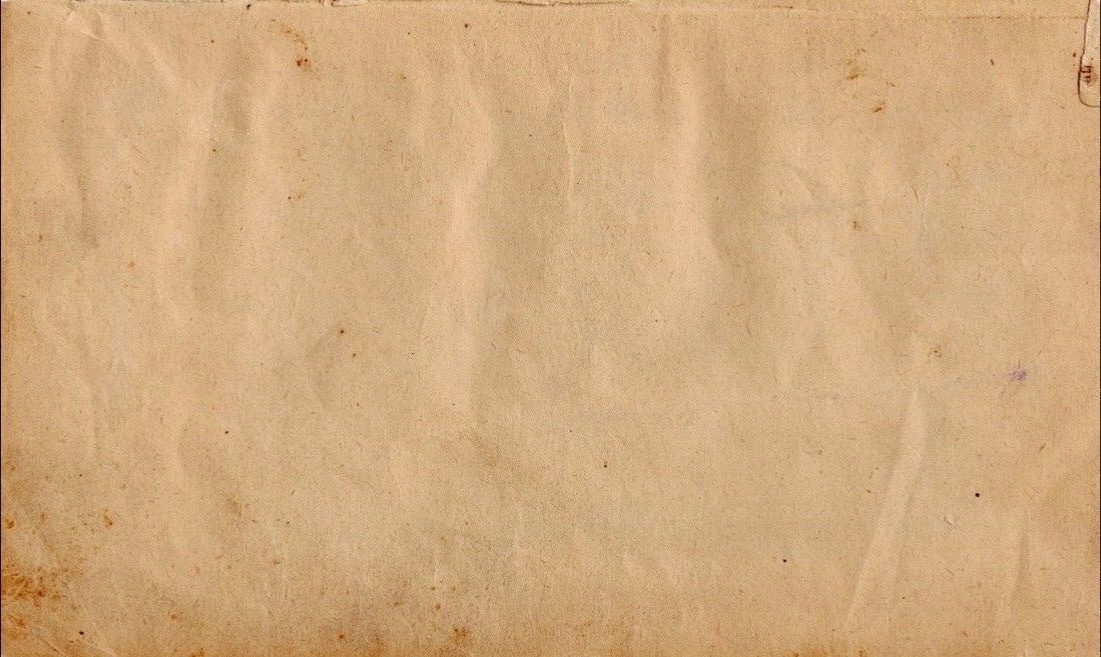 Районная практическая краеведческая конференция 
памяти тихорецкого краеведа Е.М. Сидорова

ТЕМА
«ТРУДОВОЙ ПУТЬ АННЕНКО НИКОЛАЯ ИВАНОВИЧА»
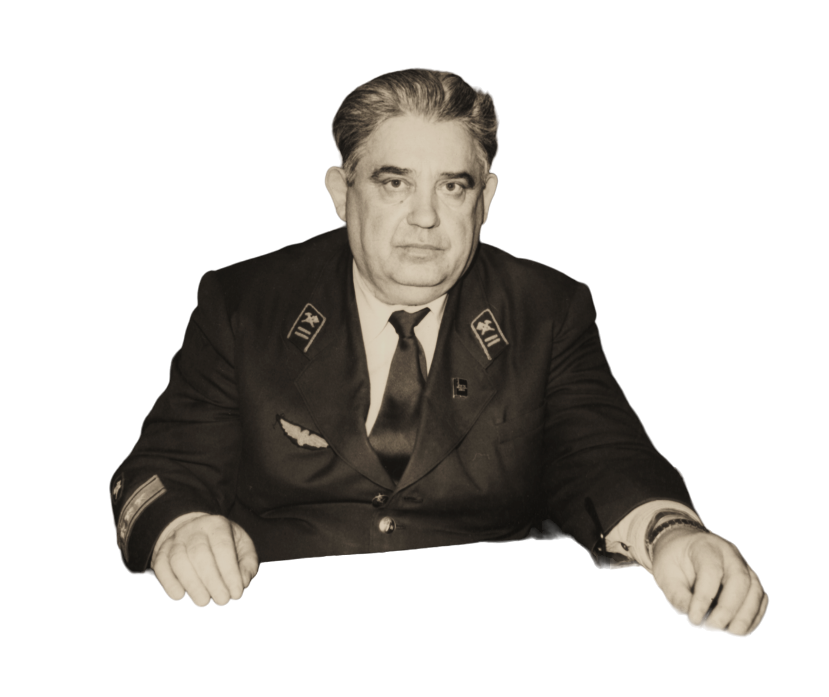 Работу подготовил:
Бугаева Анастасия Александровна, 17 лет,
студентка Тихорецкого техникума
железнодорожного транспорта - филиала РГУПС, группа А-2-1
Руководитель:
Воярж Елена Владимировна,
кандидат исторических наук, 
преподаватель Тихорецкого техникума
железнодорожного транспорта– филиала РГУПС
«ТРУДОВОЙ ПУТЬ АННЕНКО НИКОЛАЯ ИВАНОВИЧА»
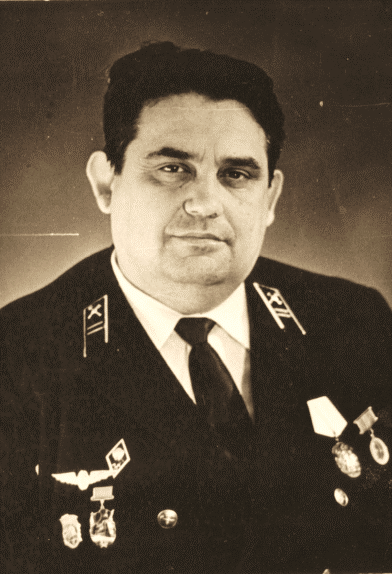 Цель проекта: познакомить молодёжь с основными этапами трудового пути ветерана труда, орденоносца – Анненко Николая Ивановича.

Задачи проекта: 
- изучить архив семьи Анненко; 
- изучить публикации об Анненко Н.И.; 
- опросить ветеранов труда, которые работали в Тихорецком рефрижераторном вагонном депо вместе с Анненко Н.И.; 
- прививать молодёжи интерес к изучению истории родного города.
РУКОВОДИТЕЛЬ. ОРГАНИЗАТОР. НАСТАВНИК
Этапы трудового пути Анненко Н.И.:
- осмотрщик вагонов,
-  инструктор,
-  мастер,
-  заместитель начальника вагонного участка,
-  заместитель начальника вагонного депо станции Адлер,
- начальник Тихорецкого рефрижераторного вагонного депо.
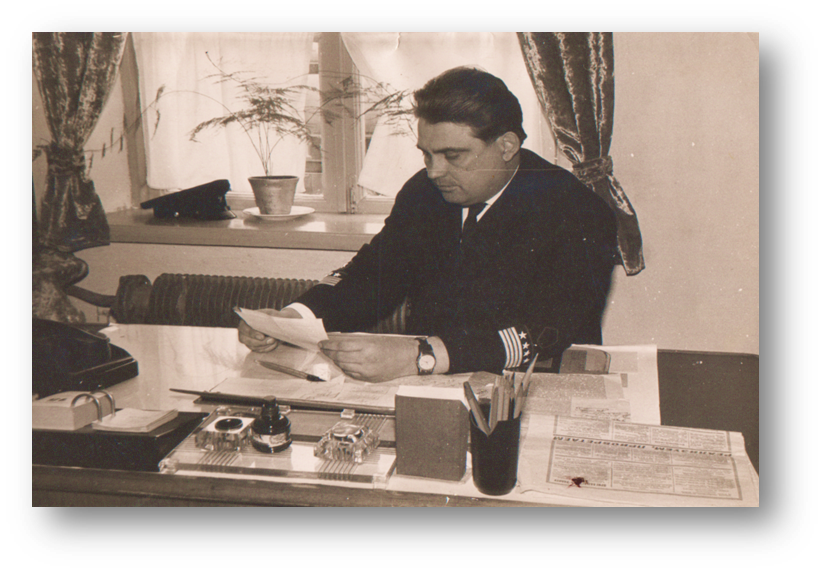 НЕ ТОЛЬКО ЖЕЛЕЗНОДОРОЖНИК, НО И СТРОИТЕЛЬ
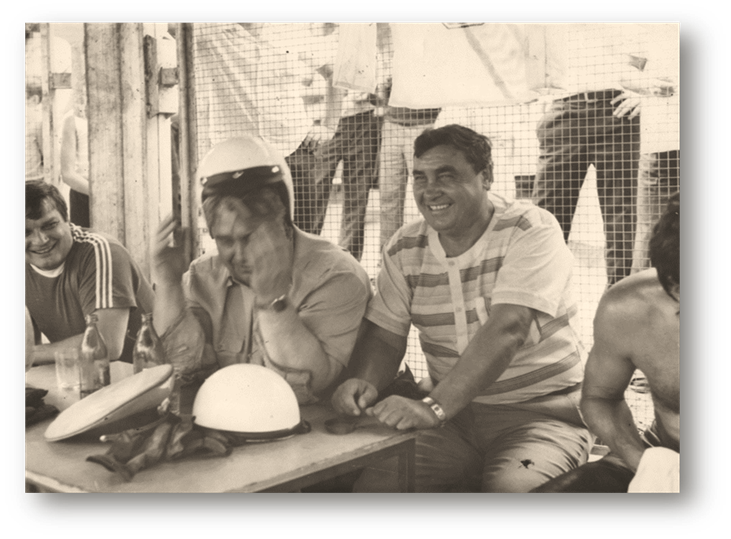 Открытие новых площадей производства 
рефрижераторного депо
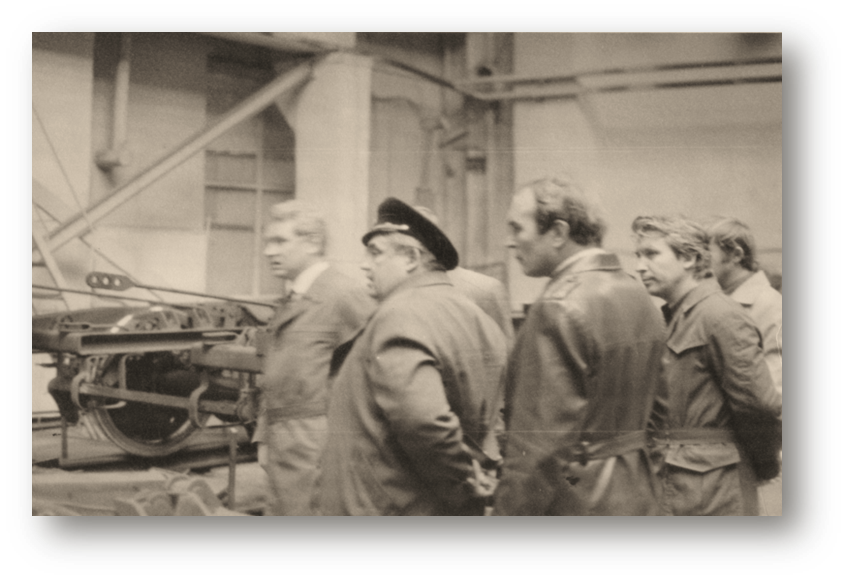 Строительство первого дома для работников рефрижераторного депо
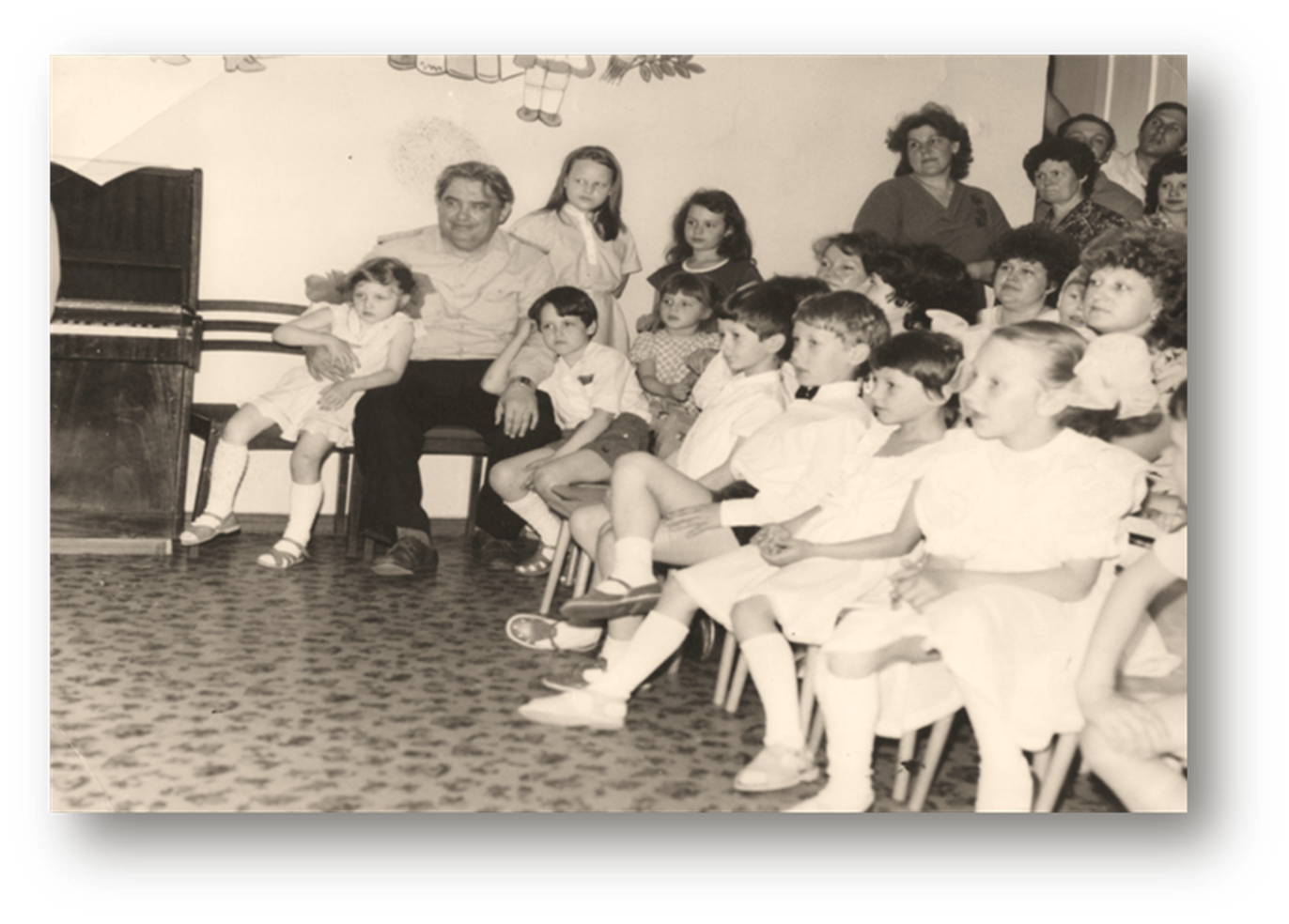 НЕ ТОЛЬКО ЖЕЛЕЗНОДОРОЖНИК
На территории рефрижераторного вагонного депо в сентябре 1985 года торжественно открыт памятник, посвящённый работникам депо, участникам Великой Отечественной войны.
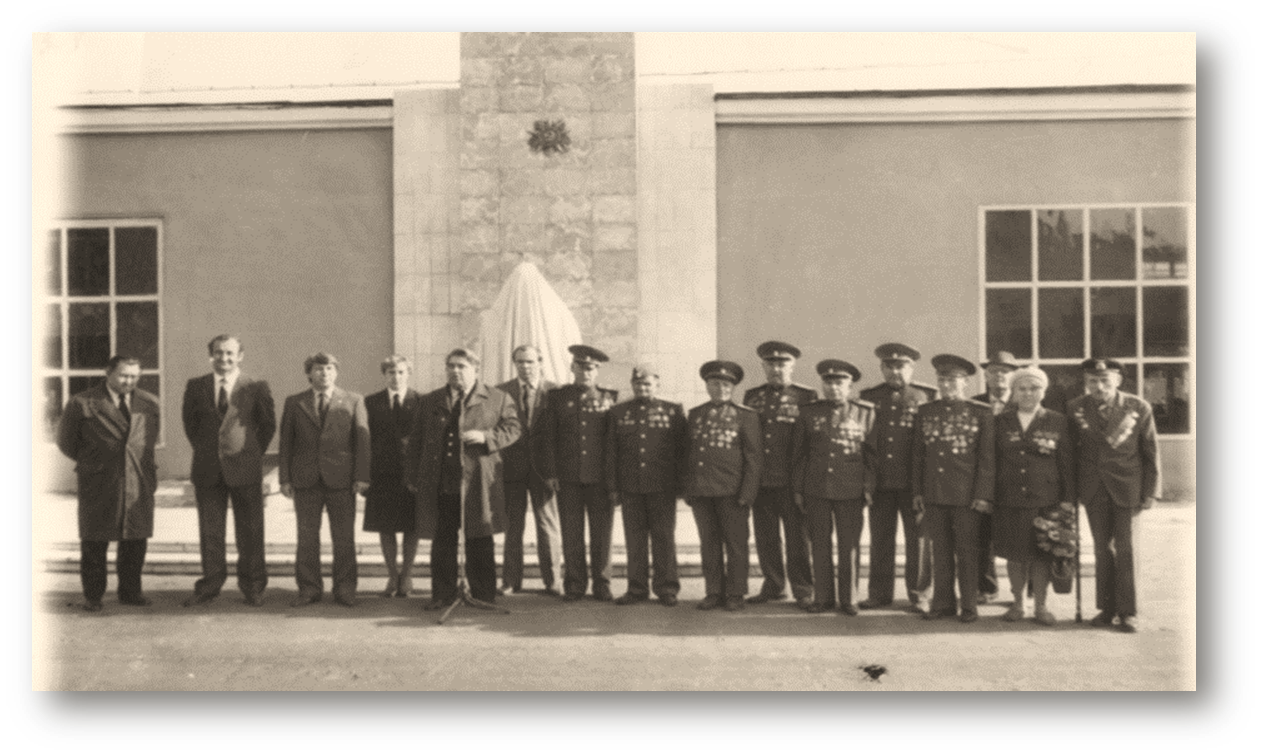 Открытие детского сада «Родничок». Николай Иванович с детьми горожан.
Н.И. Анненко закладывает первый кирпич фундамента музея Космоса. Ныне мемориальный зал имени Д.И. Козлова
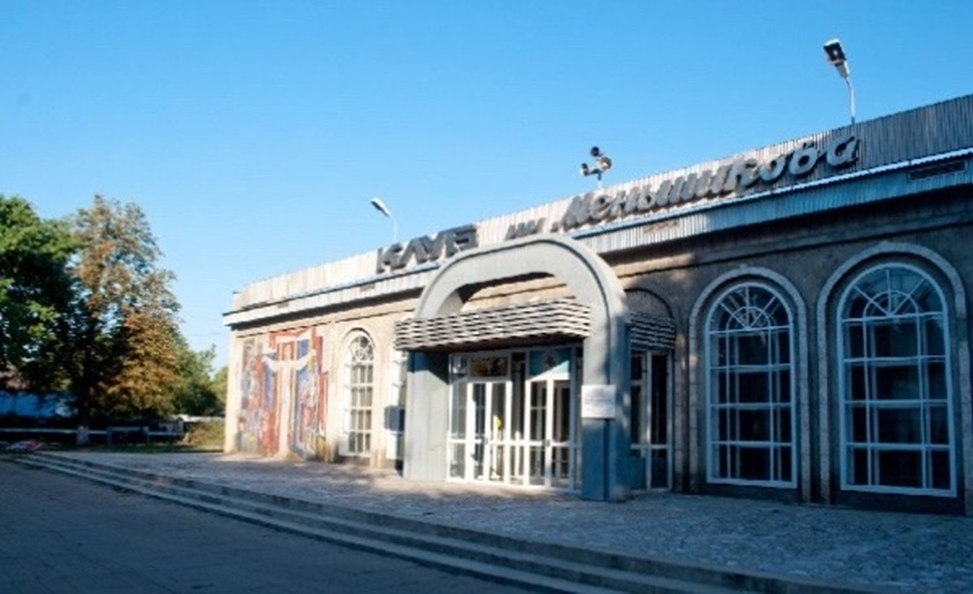 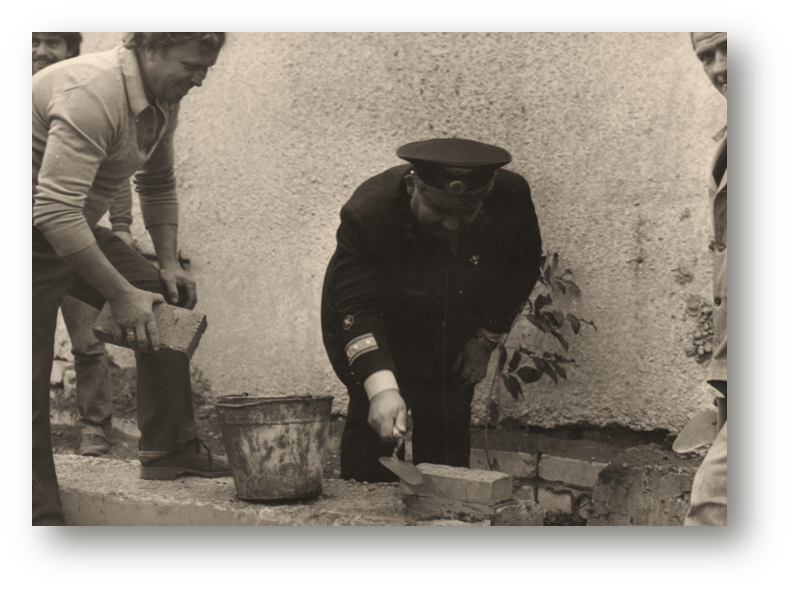 Пристройка к клубу имени Меньшикова. Ныне мемориальный зал имени Д.И. Козлова
Землетрясение в Спитаке, Армения, 1988 год.
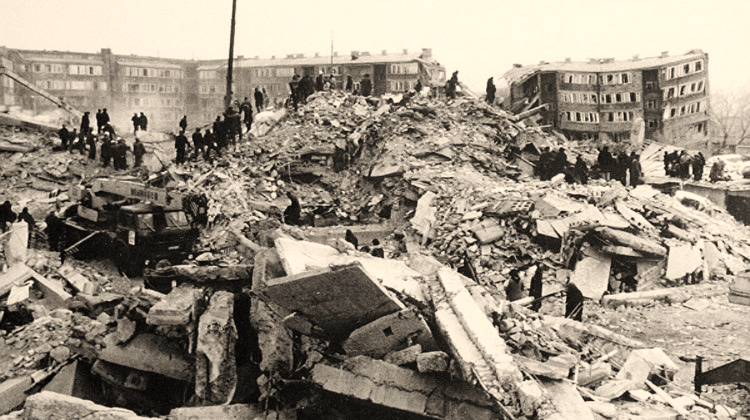 ДОСТОЙНЫЕ НАГРАДЫ
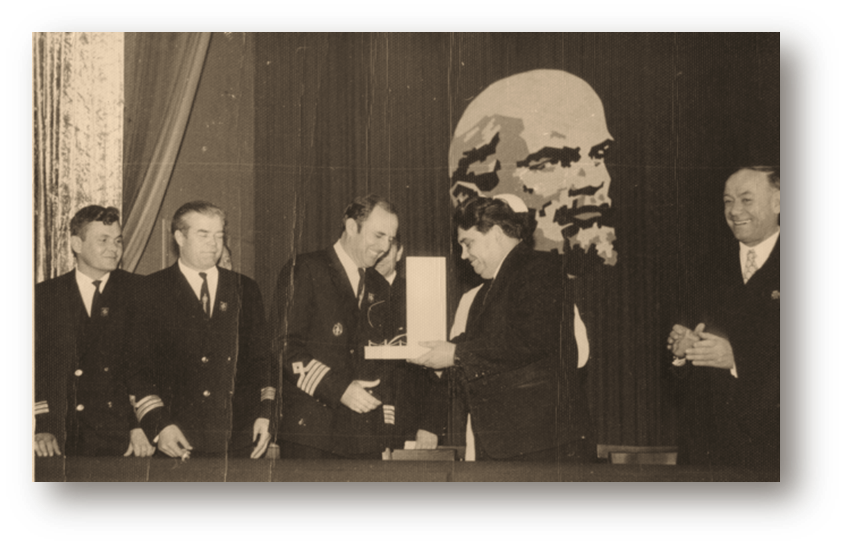 За годы работы Н.И.Анненко в качестве руководителя депо коллективу присуждалось 
Красное знамя МПС и ЦК профсоюза работников железнодорожного транспорта - 11 раз,
 Крайкома КПСС и Крайсовпрофа - 4 раза, 
ГК КПСС и горисполкома - 18 раз, 
управления Северо-Кавказской железной дороги и дорпрофсожа - 5 раз. 
В августе 1981 года депо было присвоено звание «Предприятие высокой культуры производства»
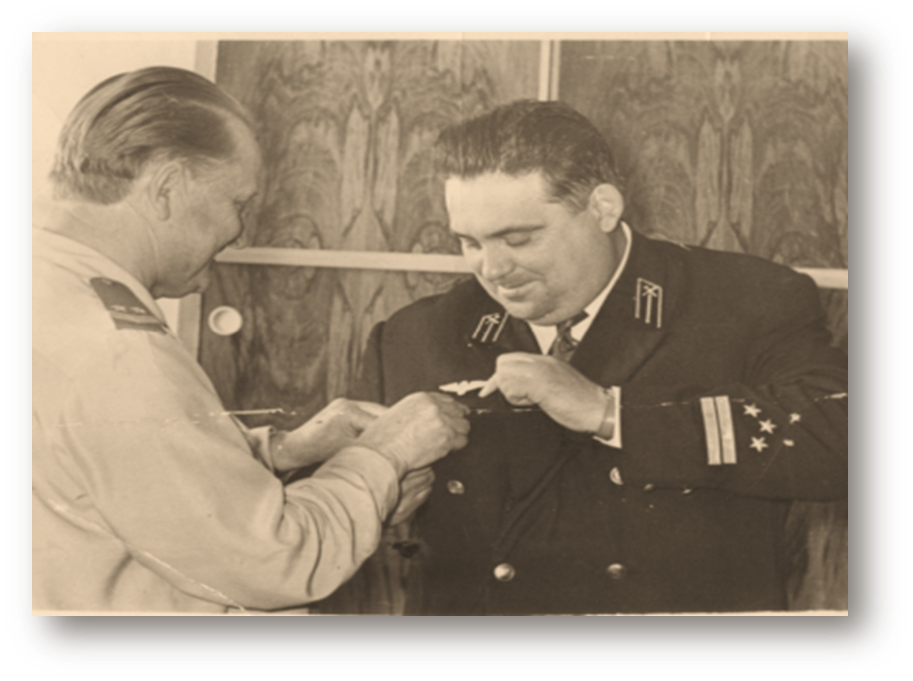 Государственные награды Анненко Н.И.
Орден «Знак Почета», 1971 г.
Орден Трудового Красного Знамени, 1981 г.
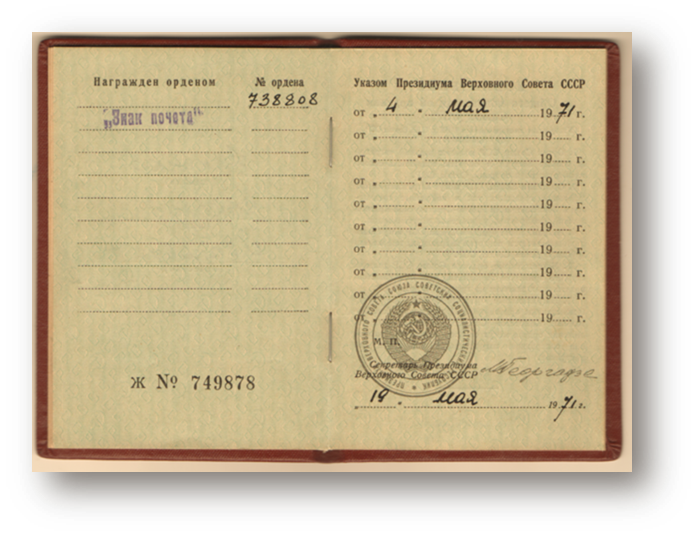 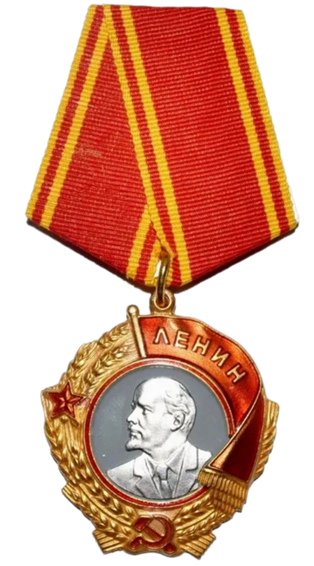 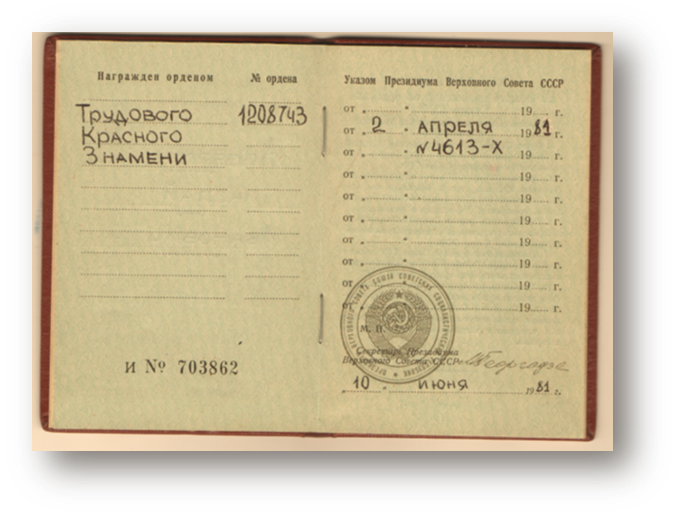 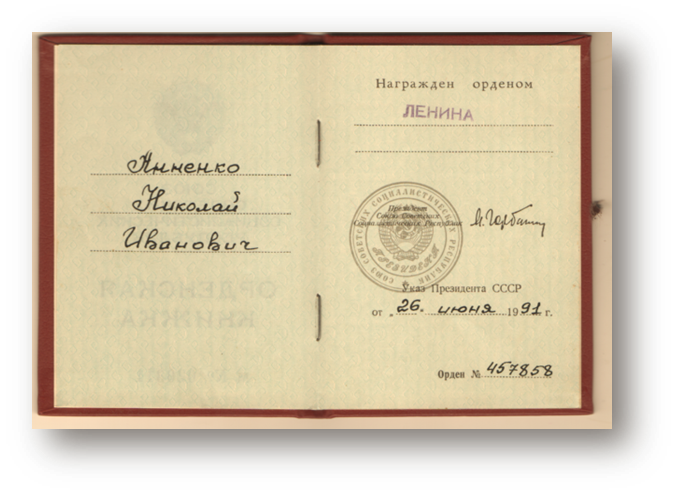 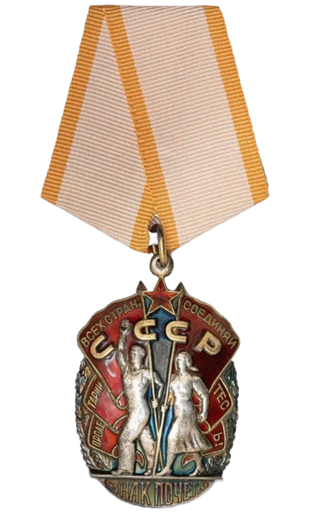 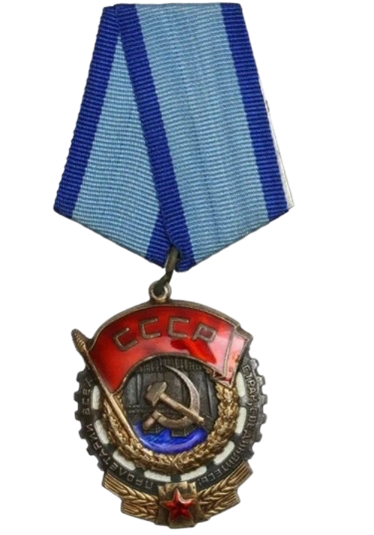 Орден Ленина, 1991г.
Награды Анненко Н.И.
Знак Почетному железнодорожнику, 1988 г.
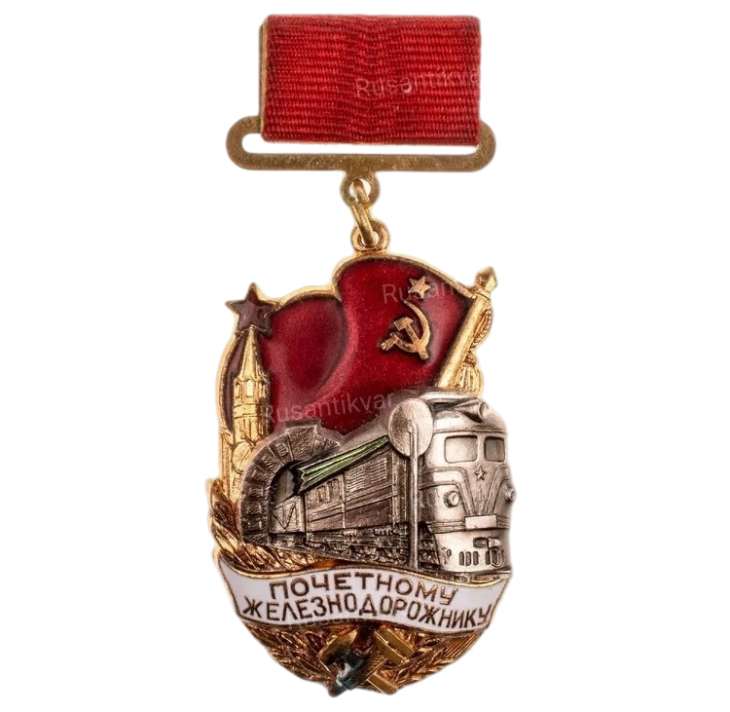 Свидетельство о присвоении звания «Благотворительное имя Тихорецкого района», Тихорецк 2017 г.
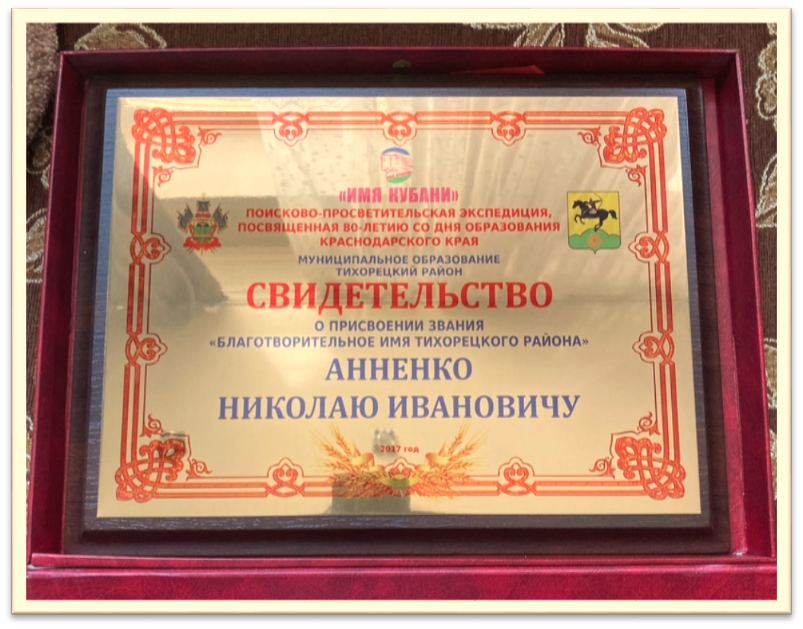 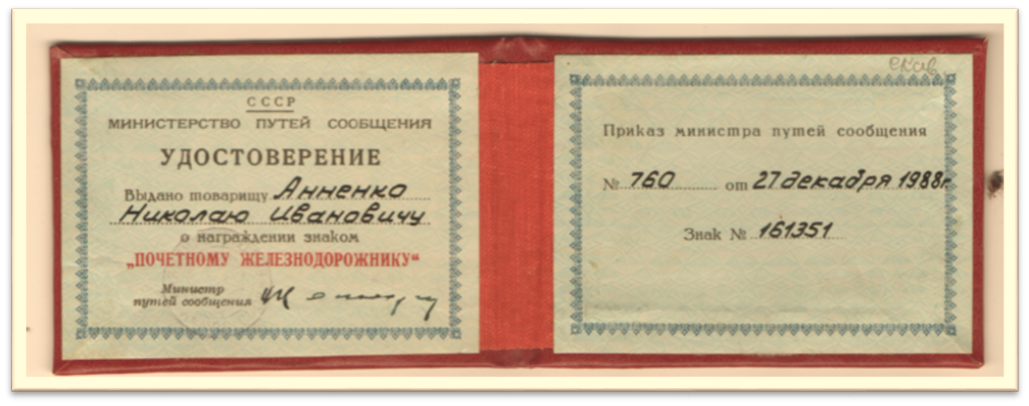 Список использованной литературы:
1. Архив семьи Анненко.

2. Книга «70 лет депо», 2003 г.

3. Землетрясение в Армении: воспоминания очевидца.  URL: https://тихвести.рф/news/zemletrjasenie_v_armenii_vospominanija_ochevidca/2020-12-08-16178

4. Гончаров И. Для Тихорецка сделал сколько смог, больше не успел. URL: https://тихвести.рф/news/dlja_tikhorecka_sdelal_skolko_smog_bolshe_ne_uspel/2015-07-23-6231

5. Интервью работников депо.